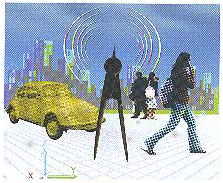 W
N
O
net   works
E
R
T
K
HY-335 : Δίκτυα Υπολογιστών
Επίπεδο Δικτύου –Αλγόριθμοι Δρομολόγηση
Scalability issues – Multiple domains
Μαρία Παπαδοπούλη

Τμήμα Επιστήμης Υπολογιστών
Πανεπιστήμιο Κρήτης
Χειμερινό εξάμηνο 2014-2015
Θέματα προς συζήτηση
... Ερωτήσεις από τα προηγούμενα lectures ...
Αλγόριθμοι δρομολόγησης (συνέχεια από το προηγούμενο lecture)
Link state
Διάνυσμα απόστασης (Distance Vector)
Πλημμύρα (flooding)
Ιεραρχική δρομολόγηση (Hierarchical routing)
Δρομολόγηση στο Internet
RIP
OSPF
BGP
Βασισμένο κυρίως στο Κεφ. 4 του βιβλίου των Kurose/Ross
Network Layer
4-2
Μια μικρή ανασκόπηση στους δρομολογητές
Το όριο μεταξύ του host και της φυσικής ζεύξης ονομάζεται διεπαφή (interface or network interface card)
Ένας δρομολογητής έχει πολλαπλές διεπαφές (μία για κάθε ένα από τις ζεύξεις του)
Μία IP διεύθυνση σχετίζεται με μία διεπαφή (NIC) & όχι με ένα “host” (that may have several NICs) ή με έναν δρομολογητή που περιέχει την διεπαφή
IP διεύθυνση είναι καθολικά μοναδική 
(ένα μέρος της αναγνωρίζει το δίκτυο)
Δουλειά δρομολογητή: να λαμβάνει πακέτα σε μία “εισερχόμενη” ζεύξη & να τα προωθεί σε κάποια “εξερχόμενο” ζεύξη
Network Layer
4-3
[Speaker Notes: NIC: network interface card]
Κριτήρια απόδοσης ενός πρωτοκόλλου δικτύων
Αλγοριθμική πολυπλοκότητα
Καθυστέρησεις (πχ χρόνος για να υπολογιστεί το αποτέλεσμα) 
Απαιτήσεις σε ενέργεια & υπολογιστική δύναμη
Αριθμός μηνυμάτων
Απαιτήσεις σε ενέργεια
Χρόνος για να υπολογιστεί το αποτέλεσμα ή να καταλήξουν οι συσκευές που κάνουν τους υπολογισμούς (στην περίπτωση ενος distributed αλγορίθμου) στο ίδιο αποτέλεσμα  (“time of convergence”)
Kλιμακοθετησιμότητα (scalability)
Τι γίνεται όταν αυξάνεται ο αριθμός των συσκευών που συμμετέχουν (πχ μεγαλώνει το δίκτυο)
Ευρωστία (robustness, fault tolerance)
Πόσο ευάλωτο είναι σε διάφορες επιθέσεις
Πώς αλλάζει η απόδοση του δικτύου όταν αυξάνονται οι επιθέσεις ή ο αριθμός των συσκευών που αντιμετωπίζουν κάποιο πρόβλημα
Ακρίβεια στους υπολογισμούς
Network Layer
4-4
Σύγκριση των LS & DV αλγορίθμων
Πολυπλοκότητα Μηνύματος
LS: με n κόμβους, E ζεύξεις, O(nE) μηνύματα στέλνονται
DV: ανταλλάσσονται μεταξύ γειτόνων μόνο
               convergence time ποικίλει

Speed of Convergence
LS: O(n2) αλγόριθμος απαιτεί O(nE) μηνύματα
μπορεί να έχει διακυμάνσεις
DV: convergence time ποικίλει
Μπορεί να υπάρξουν βρόχοι δρομολόγησης
count-to-infinity πρόβλημα
Network Layer
4-5
LS vs. DV αλγόριθμοι  (συνέχεια)
Robustness:    τι γίνεται αν δεν λειτουργεί σωστά ο δρομολογητής?

LS: 
ο κόμβος μπορεί να διαδίδει λάθος κόστος ζεύξεως
Καθε κόμβος υπολογίζει το δικό του table
DV:
DV κόμβος μπορεί να διαδίδει λάθος κόστος μονοπατιού 
το table κάθε κόμβου χρησιμοποιείται από άλλους 
 Λάθος διάδοσης μέσω δικτύου
Network Layer
4-6
Ιεραρχική δρομολόγηση
Η μελέτη μας για την δρομολόγηση (μέχρι τώρα) έχει απλοποιήσει πολλά:
όλοι οι δρομολογητές ίδιοι
το δίκτυο έχει ”επίπεδη” δομή (δεν υπάρχει κάποια “ιεραρχία”)
           … στην πραγματικότητα δεν είναι έτσι: 
       Internet: δίκτυα από δίκτυα!!! (επομένως ΔΕΝ έχει“επίπεδη” δομή
Κλιμακωσιμότητα με 200 εκατομμύρια προορισμούς:
 δεν μπορούν όλοι να αποθηκευτούν στα routing tables!
Οι ανταλλαγές routing tables θα πλημμύριζαν τις ζεύξεις!
Διαχειριστική αυτονομία
Ο administrator κάθε δικτύου μπορεί να θέλει:
ελέγξει την δρομολόγηση στο δικό του δίκτυο
κρύψει στοιχεία της εσωτερικής οργάνωσης του δικτύου
χρησιμοποιήσει όποιον αλγ. δρομολόγησης επιλέγει
Network Layer
4-7
Αυτόνομα Συστήματα (AS)intra-AS vs. inter-AS δρομολόγηση
Ομαδοποίηση δρομολογητών σε περιοχές “autonomous systems” (AS)

Δρομολογητές στο ίδιο AS τρέχουν το ίδιο πρωτόκολλο δρομολόγησης
“intra-AS” πρωτόκολλο δρομολόγησης
Δρομολογητές σε διαφορετικά AS μπορεί να τρέχουν διαφορετικά 
     inter-AS πρωτόκολλα δρομολόγησης
Η inter-AS δρομολόγηση χρησιμοποιεί κριτήρια «πολιτικής» για την εύρεση μονοπατιών και όχι απόδοσης όπως γίνεται στα intra-AS
Μέσα σε ένα AS το θέμα της κλιμάκωσης έχει μικρότερη σημασία 
    (ενώ στην απόδοση δίνεται έμφαση)
Ένας Gateway δρομολογητής συνδέεται με ζεύξη με δρομολογητή ενός άλλου AS
Network Layer
4-8
Παράδειγμα πολιτικής δρομολόγησης ενός πρωτοκόλλου inter-AS
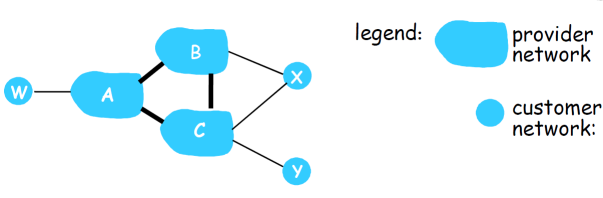 Τα Α, Β, C είναι δίκτυα-πάροχοι
Τα Χ, W, Y είναι δίκτυα-πελάτες (των παρόχων)
Το Χ είναι dual-homed: είναι συνδεδεμένο με δύο δίκτυα
Το Χ δεν επιθυμεί τη δρομολόγηση πακέτων από το Β προς το C μέσω του ίδιου (του Χ)…
…οπότε δεν θα δημοσιεύσει στο Β κάποια διαδρομή προς το C
Διασυνδεμένα AS
3a
3b
2a
AS3
AS2
1a
2c
AS1
2b
3c
1b
1d
1c
Inter-AS
Routing 
algorithm
Intra-AS
Routing 
algorithm
Forwarding
table
Forwarding table είναι ρυθμισμένο και από intra- & inter-AS αλγόριθμους δρομολόγησης
Intra-AS βάζει entries για εσωτερικούς προορισμούς
Inter-AS  βάζει entries για εξωτερικούς προορισμούς
The inter-AS routing takes place independently from the intra-AP routing
Network Layer
4-10
Καθήκον Inter-AS
3a
3b
2a
AS3
AS2
1a
AS1
2c
2b
3c
1b
1d
1c
AS1 χρειάζεται:
να μάθει ποιοι προορισμοί είναι προσεγγίσιμοι μέσω AS2 & ποιοι μέσω AS3
Για να διαδώσει αυτή τη πληροφορία σε όλους τους δρομολογητές στο AS1
  Δουλειά της inter-AS δρομολόγησης!
Υποθέστε έναν δρομολογητή μέσα στο AS1 να λαμβάνει ένα πακέτο το οποιο προορίζεται για προορισμο εκτός του AS1
Ο δρομολογητής πρέπει να προωθήσει το πακέτο προς έναν από τους gateway δρομολογητές, αλλά σε ποιον?
Network Layer
4-11
Intra-AS Δρομολόγηση
Επίσης γνωστό ως Interior Gateway Protocols (IGP)
Πιο διαδεδομένα intra-AS πρωτόκολλα δρομολόγησης:

RIP: Routing Information Protocol

OSPF: Open Shortest Path First

IGRP: Interior Gateway Routing Protocol (Cisco proprietary)
Network Layer
4-12
RIP ( Routing Information Protocol)
u
v
προορισμός    hops
      u                1
      v                2
      w               2
      x                3
      y                3
      z                2
w
x
z
y
C
A
D
B
 Distance Vector (Διάνυσμα απόστασης) αλγόριθμος
Κάθε ζεύξη έχει κόστος 1
Περιλήφθηκε στο BSD-UNIX Distribution in 1982 
 Ευρέως υλοποιημένο
Μονάδα απόστασης: # των hops (max = 15 hops)
Από τον δρομολογητή  A στα υποδίκτυα:
Network Layer
4-13
Διεργασίες - RIP Table
routed
routed
Τα RIP routing tables ελέγχονται από μία διεργασία επιπέδου εφαρμογής  (!) που λέγεται route-d 
Οι ανακοινώσεις που στέλνονται μέσα στα UDP πακέτα, επαναλαμβάνονται περιοδικά
Transprt
  (UDP)
Transprt
  (UDP)
network     forwarding
   (IP)            table
network
   (IP)
forwarding
table
link
link
physical
physical
Network Layer
4-14
RIP advertisements
RIP δαίμονας ανακοινώνει περιοδικά τα διανύσματα απόστασης
  ζητάει από τους γείτονες του το routing table τους
Διανύσματα απόστασης ανταλλάσσονται μεταξύ γειτόνων κάθε 30 sec μέσω Μηνύματος Απάντησης (επίσης λέγεται advertisement)

Κάθε advertisement: απαριθμεί μέχρι και 25 υποδικτύων προορισμού μέσα στο AS
Κάθε δρομολογητής ακούει για ενημερώσεις μέσω UDP στην port 520
Network Layer
4-15
RIP Ενημερώσεις
Αρχικά
Όταν ο δρομολογητής ξεκινάει, ζητάει ένα αντίγραφο του table κάθε γείτονα
Το χρησιμοποιεί επαναληπτικά για να δημιουργήσει το δικό του table

Περιοδικά
Κάθε 30 sec, ο δρομολογητής στέλνει αντίγραφο του table σε κάθε γείτονα
Αυτοί το χρησιμοποιούν επαναληπτικά για να ανανεώσουν τα tables τους

Καθώς επίσης:
Κάθε φορά που μία εγγραφή αλλάζει, στέλνει ένα αντίγραφο της εγγραφής στους γείτονες
Το χρησιμοποιούν οι γείτονες να ανανεώσουν τα tables τους
Network Layer
4-16
“Up-to-date”  RIP/Έλεγχος διακυμάνσεων
Χρονομετρητής διαδρομής
Κάθε διαδρομή έχει ένα όριο timeout (πχ 180 seconds)
Τερματίζει όταν δεν έχει δεχτεί ενημέρωση από το επόμενο next hop  για κάποιο χρόνο 
Αν δεν ενημερωθεί, ορίζεται στο άπειρο

Soft-state ανανέωση  σημαντική έννοια!!!

Όταν ο δρομολογητής ή μια ζεύξη “αποτυγχάνει”, μπορεί να πάρει λεπτάγια να σταθεροποιηθεί
Network Layer
4-17
[Speaker Notes: Lots of subtlety to get good implementation (RFC 1058).]
RIP: Αποτυχία ζεύξης και αποκατάσταση
Αν κανένα advertisement δεν έχει ακουστεί μετά από κάποιο χρόνο (πχ 180 sec)  η σχετική «γραμμή» στον πίνακα δρομολόγησης με τον γείτονα αυτό «ακυρώνεται», και επομένως και οι διαδρομές μέσω αυτού
καινούρια advertisements στέλνονται στους γείτονες
Οι γείτονες στέλνουν με τη σειρά τους καινούρια advertisements αν τα tables έχουν αλλάξει
Η πληροφορία αποτυχίας μιας ζεύξης γρήγορα διαδίδεται σε όλο το δίκτυο
poison reverse χρησιμοποιείται για να αποτρέψει ping-pong βρόχους/loops (άπειρη απόσταση = 16 hops)
Network Layer
4-18
RIP: Παράδειγμα
z
w
x
y
A
D
B
C
Routing table in D
Destination Network	  Next  Router      Num. of hops to dest.
 	w			A			2
	y			B			2
 	z			B			7
	x			--			1
	….			….			....
Network Layer
4-19
RIP: Παράδειγμα
z
w
x
y
A
D
B
C
Dest     Next  hops
   w	  -     1
   x	  -     1
   z	  C     4
   ….	  …    ...
Advertisement from A to D
Routing table in D
Destination Network	  Next  Router      Num. of hops to dest.
 	w			A			2
	y			B			2
 	z			B A			7 5
	x			--			1
	….			….			....
Network Layer
4-20
Experiment with routing tables
At a UNIX system, run the command: 

                  netstat –rn

 to view the routing table at that hot/router

Understand what is each column (e.g., destination, gateway, flags, ref, use, interface)

What is the loopback interface?
            the default route?
Network Layer
4-21
OSPF  (Open Shortest Path First)
“open”: δημόσια διαθέσιμο (IETF standard)
  Περισσότερο διαδεδομένο από το RIP
Χρησιμοποιεί αλγόριθμο link-state (Dijkstra algorithm)
Διασπορά LS πακέτων
 Τοπολογικός χάρτης σε κάθε κόμβο

Ένα OSPF advertisement περιλαμβάνει μία καταχώρηση για κάθε γειτονικό δρομολογητή
Τα advertisements διαδίδονται σε ολόκληρο το AS (μέσω ενός πρωτοκόλλου «πλημμυρίσματος»/flooding)
Περιλαμβάνονται στα μηνύματα OSPF άμεσα πάνω από IP (παρά TCP ή UDP)
Network Layer
4-22
OSPF – ενημερώσεις κατάστασης ζεύξης
Περιοδικές ενημερώσεις  κατάστασης ζεύξης από τον κάθε δρομολογητή
  προσθέτει ευρωστία !
Όταν η κατάσταση της ζεύξης αλλάξει (“event-driven”)
        αλλαγές: στο κόστος, κατάσταση up/down, συνθήκες κίνησης
Εντοπίζεται από συνδεμένο κόμβο
Network Layer
4-23
OSPF “προηγμένα” χαρακτηριστικά (όχι στο RIP)
Ασφάλεια: 
    όλα τα OSPF μηνύματα πιστοποιούνται (για να αποτραπούν “κακόβουλες” εισβολές)
    μόνο έμπιστοι δρομολογητές παίρνουν μέρος στο OSPF 
Πολλαπλά ίδιου κόστους μονοπάτια επιτρέπονται
                    (σε αντίθεση: μόνο ένα μονοπάτι στο RIP)
Για κάθε ζεύξη, πολλαπλές μονάδες κόστους για διαφορετικό TOS 
   (π.χ., κόστος δορυφορικής ζεύξης είναι “χαμηλό” για best effort; 
                                               υψηλό για πραγματικό χρόνο)
Ενσωματωμένη uni- and multicast υποστήριξη: 
Multicast OSPF (MOSPF) χρησιμοποιεί ίδια βάση τοπολογίας όπως ο OSPF
Ιεραρχικός OSPF σε μεγάλα domains (πολύ σημαντική λειτουργία!)
Network Layer
4-24
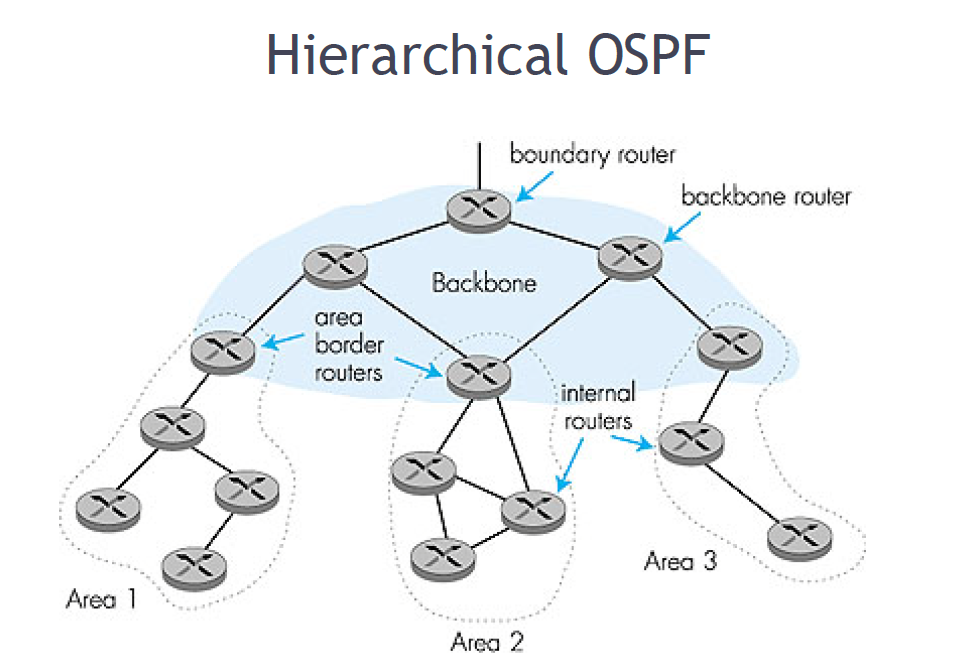 Ιεραρχικό OSPF
Network Layer
4-25
Ιεραρχικό OSPF
Δυο επιπέδων ιεραρχία: τοπική περιοχή &  backbone
advertisements κατάστασης ζεύξης μόνο τοπικά
κάθε κόμβος έχει λεπτομερή τοπολογία της τοπικής περιοχής, μόνο ξέρει κατεύθυνση (μικρότερο μονοπάτι) σε δίκτυα σε άλλες περιοχές
Δρομολογητές ορίων περιοχής: “συνοψίζει” αποστάσεις προς δίκτυα στη δικιά του περιοχή, το ανακοινώνει σε δρομολογητές ορίων άλλων περιοχών
Backbone δρομολογητές: τρέχουν OSPF δρομολόγηση περιορισμένη στο backbone
Boundary δρομολογητές: συνδέονται σε άλλα AS’s
Network Layer
4-26
Ιεραρχική Οργάνωση του Ίντερνετ
Ενισχύει την κλιμακωσιμότητα (scalability) του Internet
Οι δρομολογητές είναι ομαδοποιημένοι σε αυτόνομα συστήματα (AS)
Μέσα στο κάθε AS, όλοι οι δρομολογητές τρέχουν το ίδιο πρωτόκολλο δρομολόγησης

Ειδικοί δρομολογητές (gateway routers) σε κάθε AS είναι υπεύθυνοι για τη δρομολόγηση μεταξύ Ass

Το πρόβλημα της κλιμάκωσης λύνεται με το να έχομε τον κάθε δρομολογητή σε ένα AS να γνωρίζει μονάχα τους δρομολογητές του AS στο οποίο ανήκει και τις gateway δρομολογητές του.
Internet inter-AS routing: BGP
BGP (Border Gateway Protocol): το de facto standard
Το BGP  προσφέρει σε κάθε AS ένα μέσο για να:
αποκτήσει  πληροφορίες προσέγγισης υποδικτύου (subnet reachability) από γειτονικά AS.
διαδώσει τις πληροφορίες προσέγγισης σε όλους τους δρομολογητές εντός του AS.
καθορίσει «καλές» διαδρομές προς υποδίκτυα βασιζόμενος στις πληροφορίες και την πολιτική προσιτότητας.
Επιτρέπει σε ένα υποδίκτυο τη δημοσιοποίηση της ύπαρξής του στο υπόλοιπο Internet: «Είμαι (κι εγώ) εδώ!»
Τα βασικά του BGP
Ζεύγη δρομολογητών (BGP peers) ανταλλάσσουν πληροφορίες δρομολόγησης πάνω από ημι-μόνιμες TCP συνδέσεις, τα BGP sessions
Τα BGP sessions δεν αντιστοιχούν σε φυσικές ζεύξεις:
Όταν ο AS2 δημοσιεύει ένα πρόθεμα (prefix) στον AS1, o AS2 υπόσχεται  ότι θα προωθήσει οποιοδήποτε πακέτο προορίζεται για αυτό το πρόθεμα πλησιέστερα προς αυτό.
Ο AS2 μπορεί να συσσωρεύσει προθέματα στη δημοσίευσή του.
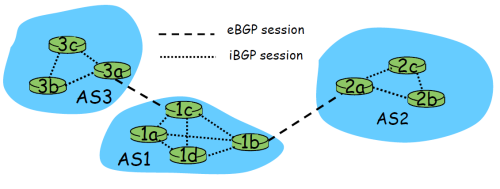 Διανέμοντας τις πληροφορίες προσιτότητας
Κατά το eBGP session μεταξύ των 3α και 1c, ο AS3 στέλνει πληροφορίες προσέγγισης στον AS1.
Ο 1c τότε, χρησιμοποιώντας το iBGP , μπορεί να διανείμει την πληροφορία αυτή σε όλους τους δρομολογητές εντός του AS1.
Στη συνέχεια, ο 1b μπορεί να επαναδημοσιεύσει την πληροφορία αυτή στον AS2 μέσω του eBGP session μεταξύ των 1b και 2a.
Μόλις κάποιος δρομολογητής ενημερωθεί για ένα καινούριο πρόθεμα, δημιουργεί μία εγγραφή για αυτό στον πίνακα προώθησης (forwarding table)
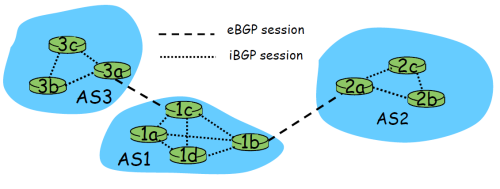 Γιατί υπάρχουν διαφορετικά Inter-AS & Intra-AS πρωτόκολλα δρομολόγησης;
Πολιτική (μεταξύ των άλλων και τρόπος διαχείρισης & ελέγχου)
Μεταξύ των AS, κυριαρχούν τα ζητήματα “πολιτικής”
π..χ, κάποιο AS μπορεί να θέλει να ελέγχει ποιά είναι η διακινούμενη κίνηση μεταξύ άλλων AS που καλύπτει
Έκταση/κλιμακωσιμότητα
Η ικανότητα ενός αλγορίθμου δρομολόγησης και των δομών δεδομένων του να υφίστανται κλιμάκωση για τη διαχείριση της δρομολόγησης προς/μεταξύ μεγάλου αριθμού δικτύων είναι ζωτικής σημασίας στην inter-AS δρομολόγηση
Λιγότερο σημαντικό στην intra-AS δρομολόγηση
Όταν κάποιο AS γίνεται πολύ μεγάλο, υπάρχει πάντα η δυνατότητα να διαιρεθεί σε δύο AS μεταξύ των οποίων θα πραγματοποιείται inter-AS δρομολόγηση (π.χ., ιεραρχικό OSPF)
Επίδοση
Μεταξύ των AS,  δεν υπάρχει καν η έννοια κόστους (εκτός του AS hop count) σε σχέση με τις διαδρομές
Εντός ενός μοναδικού AS, τα ζητήματα πολιτικής είναι λιγότερο σημαντικά, επιτρέποντας μεγαλύτερη εστίαση στο επίπεδο επιδόσεων της δρομολόγησης
Τα μηνύματα του BGP
Τα μηνύματα του BGP ανταλλάσσονται χρησιμοποιώντας TCP

Είδη μηνυμάτων:
OPEN: δημιουργεί μία TCP σύνδεση με peer και αυθεντικοποιεί τον αποστολέα
UPDATE: δημοσιεύει νέα διαδρομή ή αποσύρει παλιά
KEEPALIVE: διατηρεί ενεργή τη σύνδεση σε περίπτωση απουσίας UPDATES. Επίσης, αποτελεί ACK στην αίτηση δημιουργίας σύνδεσης (OPEN message)
NOTIFICATION: δηλώνει σφάλματα σε προηγούμενο μήνυμα. Χρησιμοποιείται, επίσης, για τον τερματισμό της σύνδεσης.
Η πολιτική δρομολόγησης του BGP
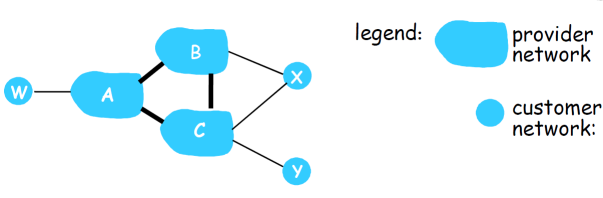 Τα Α, Β, C είναι δίκτυα-πάροχοι
Τα Χ, W, Y είναι δίκτυα-πελάτες (των παρόχων)
Το Χ είναι dual-homed: είναι συνδεδεμένο με δύο δίκτυα
Το Χ δεν επιθυμεί τη δρομολόγηση πακέτων από το Β προς το C μέσω του ίδιου (του Χ)…
…οπότε δεν θα δημοσιεύσει στο Β κάποια διαδρομή προς το C
IP  Addressing
Classless Interdomain Routing

Network part of an IP address can be any number of bits long
             a.b.c.d/x

where x indicates the number of leading bits in the 32-bit
quantity that constitutes the network portion of the address

The first x bits specify the organization’s network address
    and are common to the IP addresses of all hosts in an
   organization
The remaining indicate the specific host in the organization
Network Layer
4-34
Πώς γίνεται η δρομολόγηση μεταξύ των backbone ISPs;
Δεν υπάρχουν επίσημα standards
Εμπειρικός κανόνας: 
	Οποιαδήποτε κίνηση διαμέσου ενός ISP backbone δικτύου πρέπει να πηγάζει ή/και να προορίζεται προς ένα δίκτυο-πελάτη του συγκεκριμένου ISP
 Αποθαρρύνονται οι ‘free-riders’

Μεμονωμένες ομότιμες συμφωνίες (συχνά εμπιστευτικές) μεταξύ δύο ISPs
Moving a Datagram …
How does a host transport an IP datagram to another host ?
IP  in a host first consults its internal IP forwarding table and finds an entry whose network address matches the leading bits in the IP address of destination 
 The forwarding table shows the number of hops to the network of that destination
If the number of hops = 1
    the destination  is on the very same network to which the source host itself is attached, thus, 
             there is no need for any intervening routers
Else 
  source & destination are in different networks, thus an intervening router is necessarily be involved
Network Layer
4-36
Moving a Datagram … (cont’d)
If the number_of_hops_to_network = 1

    the destination is on the very same network to which the sending host itself is attached, thus, there is no need for any intervening routers

The sending host then passes the IP datagram to the link-layer for the interface, which then has the responsibility of moving the datagram to host B
Network Layer
4-37
Moving a datagram (cont’d)
If the number_of_hops > 1,  it indicates that the sending host & destination are in different networks ->   
   an intervening router is necessarily be involved

The sending host consults its IP forwarding table and finds an entry whose network address matches the leading bits in the IP address of  destination
The forwarding table indicates to the sending host that in order to send the datagram to the destination, it should first send the datagram to the router interface to which A’s own interface is directly connected
Network Layer
4-38
Ο στοχασμός της ημέρας
"... οι πιό ματαιόδοξοι των ανθρώπων είναι όσοι περιφρονούν αυτά που τους περιβάλλουν και ονειρεύονται όσα βρίσκονται μακριά, αφήνοντας τις ελπίδες τους ανεκπλήρωτες να κυνηγούν φαντάσματα!" 
                                                  Πίνδαρος. Πυθιόνικοι ΙΙΙ.
Network Layer
4-39